“APROVECHANDO BIEN EL TIEMPO”
APROVECHANDO BIEN EL TIEMPO
“Por lo cual dice:  Despiértate, tú que duermes,  Y levántate de los muertos,  Y te alumbrará Cristo.   Mirad, pues, con diligencia cómo andéis, no como necios sino como sabios,  aprovechando bien el tiempo, porque los días son malos” 
Efesios 5:14-16
1
Los cristianos debemos usar el tiempo responsablemente, sabiendo que Dios concede el tiempo y que un día daremos cuenta a Él.
Cuando oímos sobre el uso que le debemos dar a nuestro tiempo en servicio a Dios, tenemos dos opciones. 
Ser indiferentes al tema y seguir nuestras vidas como están. 
Dejar que Dios nos instruya a cómo aprovechar nuestro tiempo. 
¡Espero elijamos la segunda opción!, sino ¡No hay razón para que estemos oyendo esta lección!
“APROVECHANDO BIEN EL TIEMPO”
El tiempo es algo valioso. Una vez que se lo pierde, no se lo puede recobrar, y nadie sabe cuánto tiempo le queda de vida.
Dios nos ha dado esta nuestra vida, este nuestro tiempo como un regalo, pero él espera que lo utilicemos bien, aunque depende de nosotros el saberlo aprovechar o el dejarlo perder, pero para Dios el exacto reloj del tiempo sigue avanzando sin contemplaciones hacia el momento crucial de nuestra confrontación inevitable con él en la eternidad.
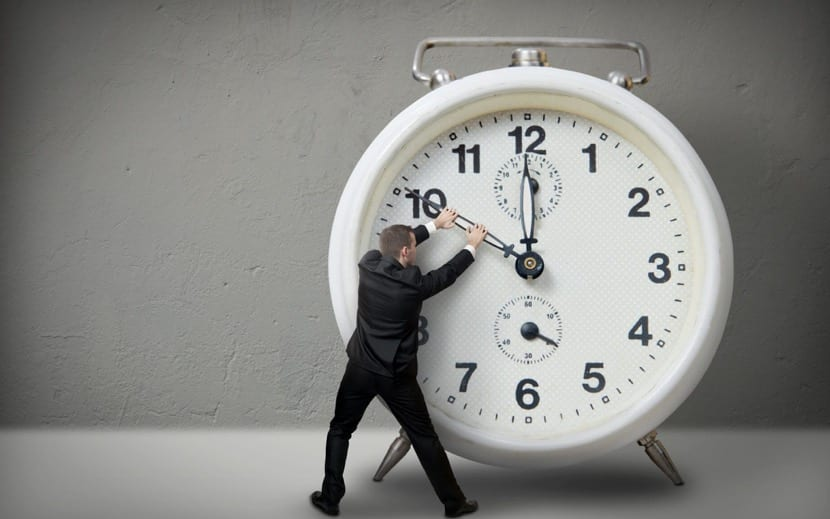 “APROVECHANDO BIEN EL TIEMPO”
Pero surge una pregunta: 
¿Somos buenos administradores del tiempo que el nuestro creador nos da? 
La respuesta que le demos a esta interrogante decidirá nuestro destino eterno.
Entonces veamos algunos consejos en la palabra de Dios de cómo aprovechar bien el tiempo.
El tiempo vuela
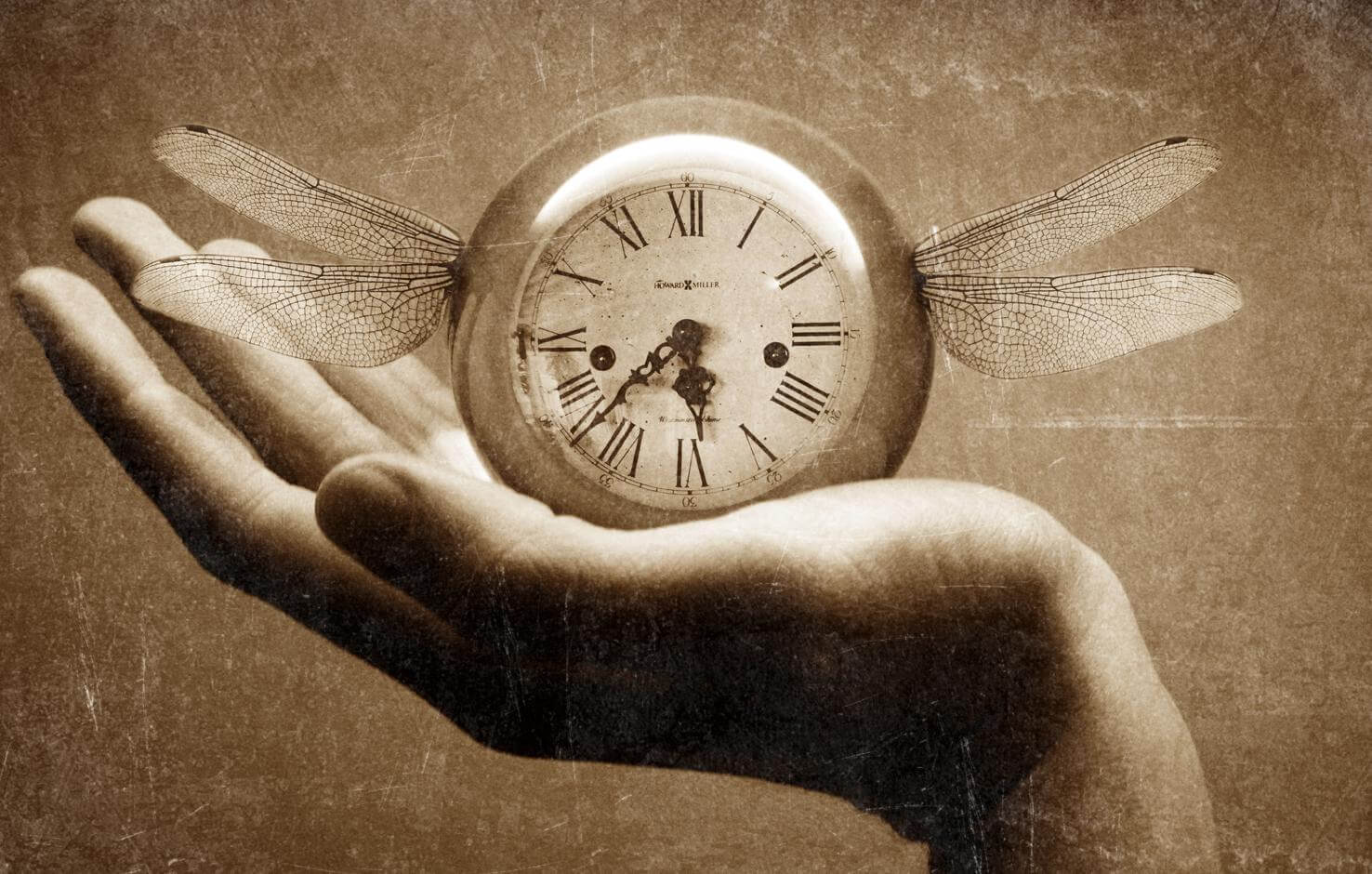 “APROVECHANDO BIEN EL TIEMPO”
CONSEJOS BIBLICOS SOBRE COMO USAR EL TIEMPO.
Redimir El Tiempo. “Andad sabiamente para con los de afuera, redimiendo el tiempo” (Col. 4:5) 
Redimir: Es rescatar, no dejar perder algo, darle vida y valor. 
¡Cristo nos redimió, no nos dejó perder, nos dio vida y valor! Ahora se nos pide que nosotros redimamos nuestro tiempo.  
Jesús es nuestro ejemplo perfecto en el buen uso del tiempo Un día en la vida de Cristo (Mar. 1:21-34). 
Démosle vida y valor delante de Dios a nuestro tiempo.
El tiempo es un regalo de Dios.
“APROVECHANDO BIEN EL TIEMPO”
CONSEJOS BIBLICOS SOBRE COMO USAR EL TIEMPO.
Levantémonos Del Sueño. “Y esto, conociendo el tiempo, que es ya hora de levantarnos del sueño; porque ahora está más cerca de nosotros nuestra salvación que cuando creímos” (Rom. 13.11).
Hoy está más cerca de nosotros la salvación que cuando nos convertimos a Cristo.
Está más cerca la maldición o la bendición de Dios, ¿Qué elegiremos nosotros?
Nuestro tiempo es clave en este destino, por lo tanto levantémonos del sueño y consagremos nuestro tiempo a Dios.
“APROVECHANDO BIEN EL TIEMPO”
CONSEJOS BIBLICOS SOBRE COMO USAR EL TIEMPO.
¡Baste Ya El Tiempo Pasado! “Baste ya el tiempo pasado para haber hecho lo que agrada a los gentiles, andando en lascivias, concupiscencias, embriagueces, orgías, disipación y abominables idolatrías” (1 Ped. 4:3) 
Escuchemos la exhortación de Pedro: ¡Baste ya!, 
Basta ya al pecado en nuestras vidas, (Rom. 6:21). 
Basta ya a dedicar más tiempo al mundo que a Dios, (Rom. 6:12). 
Ya no somos del mundo como para vivir igual que él, (Rom. 6:13). 
Somos Hijos de Dios y debemos dedicarnos a la obra de nuestro Padre Celestial con todo nuestro ser, tiempo y fuerzas.
“APROVECHANDO BIEN EL TIEMPO”
Hay algunos ladrones que usualmente nos roban el tiempo.
Algo que nos roba el tiempo es la falta de organización en nuestros deberes. 
Recordemos las vírgenes prudente y las insensatas.
“Entonces el reino de los cielos será semejante a diez vírgenes que tomando sus lámparas, salieron a recibir al esposo. Cinco de ellas eran prudentes y cinco insensatas. Las insensatas, tomando sus lámparas, no tomaron consigo aceite; mas las prudentes tomaron aceite en sus vasijas, juntamente con sus lámparas. Y tardándose el esposo, cabecearon todas y se durmieron. Y a la medianoche se oyó un clamor: ¡Aquí viene el esposo; salid a recibirle! Entonces todas aquellas vírgenes se levantaron, y arreglaron sus lámparas. Y las insensatas dijeron a las prudentes: Dadnos de vuestro aceite; porque nuestras lámparas se apagan. Mas las prudentes respondieron diciendo: Para que no nos falte a nosotras y a vosotras, id más bien a los que venden, y comprad para vosotras mismas. Pero mientras ellas iban a comprar, vino el esposo; y las que estaban preparadas entraron con él a las bodas; y se cerró la puerta. Después vinieron también las otras vírgenes, diciendo: ¡Señor, señor, ábrenos! Mas él, respondiendo, dijo: De cierto os digo, que no os conozco. Velad, pues, porque no sabéis el día ni la hora en que el Hijo del Hombre ha de venir” (Mat. 25:1-13).
“APROVECHANDO BIEN EL TIEMPO”
Hay algunos ladrones que usualmente nos roban el tiempo.
También debemos tratar de evitar la ociosidad.
“Como la puerta gira sobre sus quicios, Así el perezoso se vuelve en su cama. Mete el perezoso su mano en el plato; Se cansa de llevarla a su boca.”… “El perezoso no ara a causa del invierno; Pedirá, pues, en la siega, y no hallará” (Pr. 26:14-15; 20:4).
“En lo que requiere diligencia, no perezosos; fervientes en espíritu, sirviendo al Señor” (Rom. 12:11). 
“Por lo cual dice: Despiértate, tú que duermes, Y levántate de los muertos, Y te alumbrará Cristo. Mirad, pues, con diligencia cómo andéis, no como necios sino como sabios, aprovechando bien el tiempo, porque los días son malos” (Ef. 5:14-19).
“APROVECHANDO BIEN EL TIEMPO”
Hay algunos ladrones que usualmente nos roban el tiempo.
Si no tenemos cuidado, también podemos desperdiciar el tiempo en actividades improductivas. 
“Mas yo os digo que de toda palabra ociosa que hablen los hombres, de ella darán cuenta en el día del juicio” (Mat. 12:36).
“Y también aprenden a ser ociosas, andando de casa en casa; y no solamente ociosas, sino también chismosas y entremetidas, hablando lo que no debieran” (1 Tim. 5:13).
“APROVECHANDO BIEN EL TIEMPO”
Hay algunos ladrones que usualmente nos roban el tiempo.
Debería emplear mi tiempo en cosas de naturaleza espiritual. 
“Mas buscad primeramente el reino de Dios y su justicia, y todas estas cosas os serán añadidas” (Mat. 6:33). 
“Entre tanto que voy, ocúpate en la lectura, la exhortación y la enseñanza” (1 Tim. 4:13). 
“Pero persiste tú en lo que has aprendido y te persuadiste, sabiendo de quién has aprendido; y que desde la niñez has sabido las Sagradas Escrituras, las cuales te pueden hacer sabio para la salvación por la fe que es en Cristo Jesús” (2 Tim. 3:14-15). 
“Y si invocáis por Padre a aquel que sin acepción de personas juzga según la obra de cada uno, conducíos en temor todo el tiempo de vuestra peregrinación” (1 Ped. 1:17).
“APROVECHANDO BIEN EL TIEMPO”
Hay algunos ladrones que usualmente nos roban el tiempo.
Deberíamos dedicar tiempo para ser un buen prójimo.
“Si vieres el asno de tu hermano, o su buey, caído en el camino, no te apartarás de él; le ayudarás a levantarlo” (Deut. 22:4).
“Amarás a tu prójimo como a ti mismo” (Mat. 22:39).
“APROVECHANDO BIEN EL TIEMPO”
MEDITEMOS SOBRE ESTO.
2 Pedro 3:10-13
“Pero el día del Señor vendrá como ladrón en la noche; en el cual los cielos pasarán con grande estruendo, y los elementos ardiendo serán deshechos, y la tierra y las obras que en ella hay serán quemadas. Puesto que todas estas cosas han de ser deshechas, ¡cómo no debéis vosotros andar en santa y piadosa manera de vivir, esperando y apresurándoos para la venida del día de Dios, en el cual los cielos, encendiéndose, serán deshechos, y los elementos, siendo quemados, se fundirán! Pero nosotros esperamos, según sus promesas, cielos nuevos y tierra nueva, en los cuales mora la justicia”
“APROVECHANDO BIEN EL TIEMPO”
Conclusión.
Aprovechar bien el tiempo es algo que debiera preocuparnos. 
2 Corintios 6.2. “Porque dice: En tiempo aceptable te he oído, Y en día de salvación te he socorrido. He aquí ahora el tiempo aceptable; he aquí ahora el día de salvación”.
¡Hoy mismo no mañana movámonos a la acción!
“APROVECHANDO BIEN EL TIEMPO”
Conclusión.
¿Quiere estar seguro que no recibirá el castigo eterno, más si la vida eterna? 
¡He aquí ahora es el tiempo de preocuparse de eso! 
¿Que está haciendo con el tiempo que el Señor le da?
¡Recuerde! 
“Pero el día del Señor vendrá como ladrón en la noche” 
La manera en que pasamos nuestro tiempo aquí determinará la manera en que pasaremos la eternidad en el más allá.
“APROVECHANDO BIEN EL TIEMPO”